Modello di diagramma a spina di pesce a triangoli
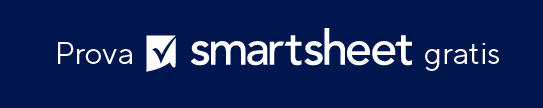 Quando utilizzare questo modello: questo diagramma a spina di pesce è ideale per la gestione dei progetti, la pianificazione strategica e il miglioramento dei processi. Usa questo modello per presentare un’analisi causa-effetto in contesti come meeting con stakeholder o debriefing del team.
  
Caratteristiche importanti del modello: questo diagramma include dei triangoli per differenziare i livelli di gerarchia all’interno delle cause principali. Questo approccio geometrico migliora l'aspetto estetico e aiuta il pubblico a seguire il flusso di informazioni dalle cause minori a quelle maggiori.
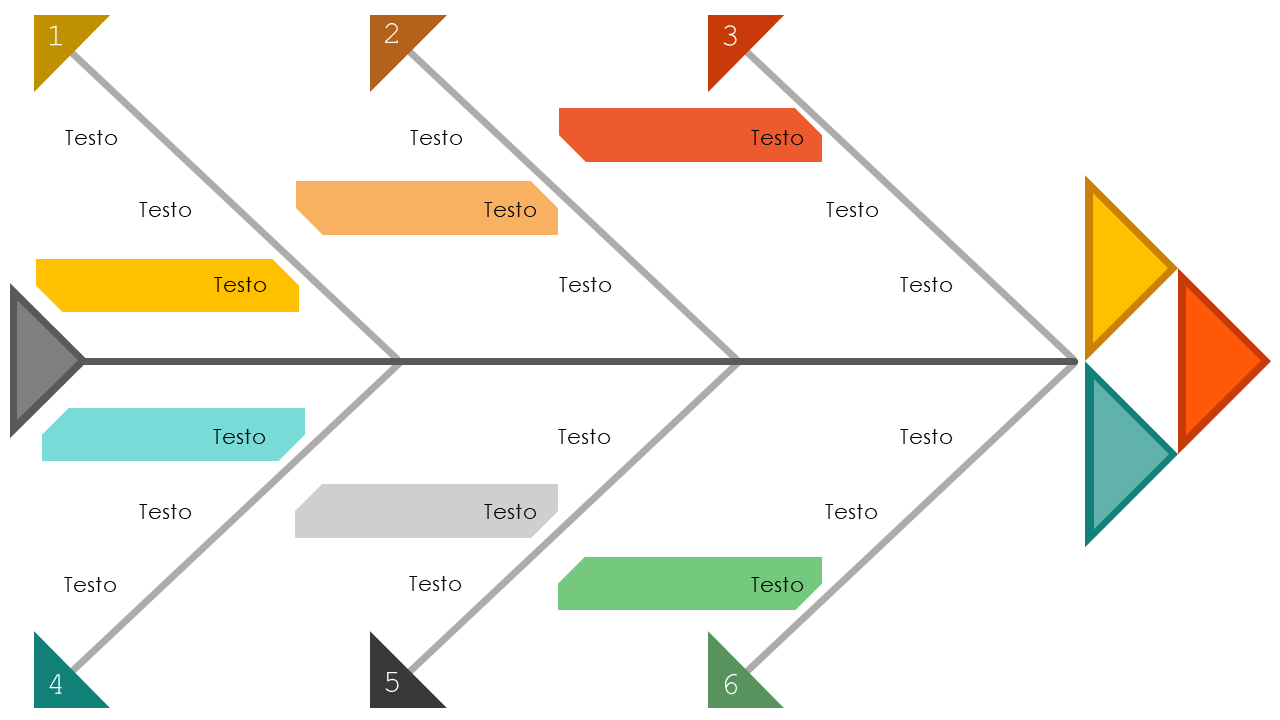 2
1
3
Testo
Testo
Testo
Testo
Testo
Testo
Testo
Testo
Testo
Testo
Testo
Testo
Testo
Testo
Testo
Testo
Testo
Testo
5
4
6